Проект 
во второй младшей группе «Родничок»                                    

Тема: «Лаборатория профессий»
Выполнили :Лушкина Н.А.
                                            Ларионова В.В.
Вид проекта: групповой, информационный, творческий, игровой.
Участники проекта: воспитатели, дети второй младшей группы.
Продолжительность проекта :  краткосрочный
Цель проекта: Познакомить детей с разнообразием       профессий и важности труда в любой  профессиональной деятельности.
    Задачи: 1. Формировать активный интерес к трудовой деятельности взрослых.2.Формировать у детей представления о разных профессиях, показать значимость профессиональной деятельности взрослых для общества и детей.3.Воспитывать уважение к труду людей.4.Ознакомить детей с литературными и художественными произведениями по тематике.
Актуальность:
Ребенок дошкольного возраста проявляет избирательное отношение к разным видам деятельности. У отдельных детей рано обнаруживается интерес и склонность к рисованию, музыке, конструированию, математике и т.д. Дети в играх часто подражают взрослым и воспроизводят их действия, присваивая себе роли воспитателей, врачей, строителей, машинистов и т.д. Ярко выраженная склонность детей к определенным ролям, играм, видам труда или другой деятельности свидетельствует о первых проявлениях «профессиональной направленности» в развитии личности ребенка.
В виду того, что у младших дошкольников недостает жизненного опыта, они мало осведомлены о многообразии профессий. Для того чтобы восполнить эту нишу знаний, создается проект «Лаборатория профессий»
Методы проведения:
-Непосредственно-образовательная деятельность;
-Художественное творчество;
-Чтение художественной литературы;
-Игровая деятельность: дидактические, сюжетно-ролевые, подвижные игры.
Предполагаемые результаты проекта:  
Знание детьми информации о таких профессиях, как повар, врач, парикмахер, строитель; Понимание детьми значимости этих профессий;
Умение организовать сюжетно-ролевые игры на основе имеющихся знаний; Проявление признательности и уважения к труду взрослых;
Реализация проекта.
Тема: «Кто готовит нам обед?»
-Беседа «Профессия повар»

-Сюжетно – ролевая игра: «Готовим обед для куклы Кати». 

-Отгадывание загадок о посуде, овощах и фруктах.

-Чтение художественной литературы: К. Чуковский «Федорино горе».

-Пальчиковая гимнастика:
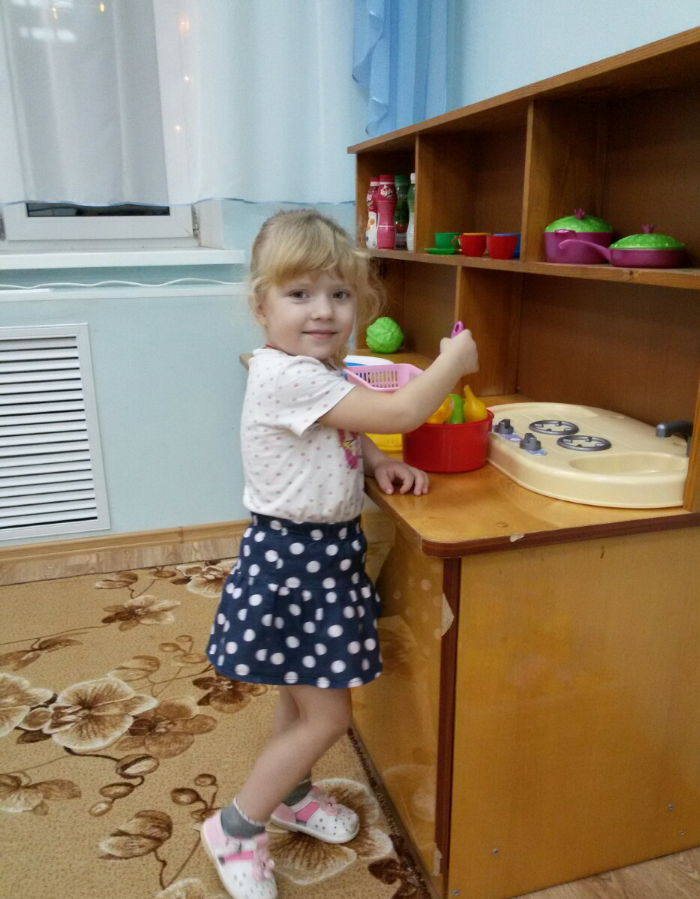 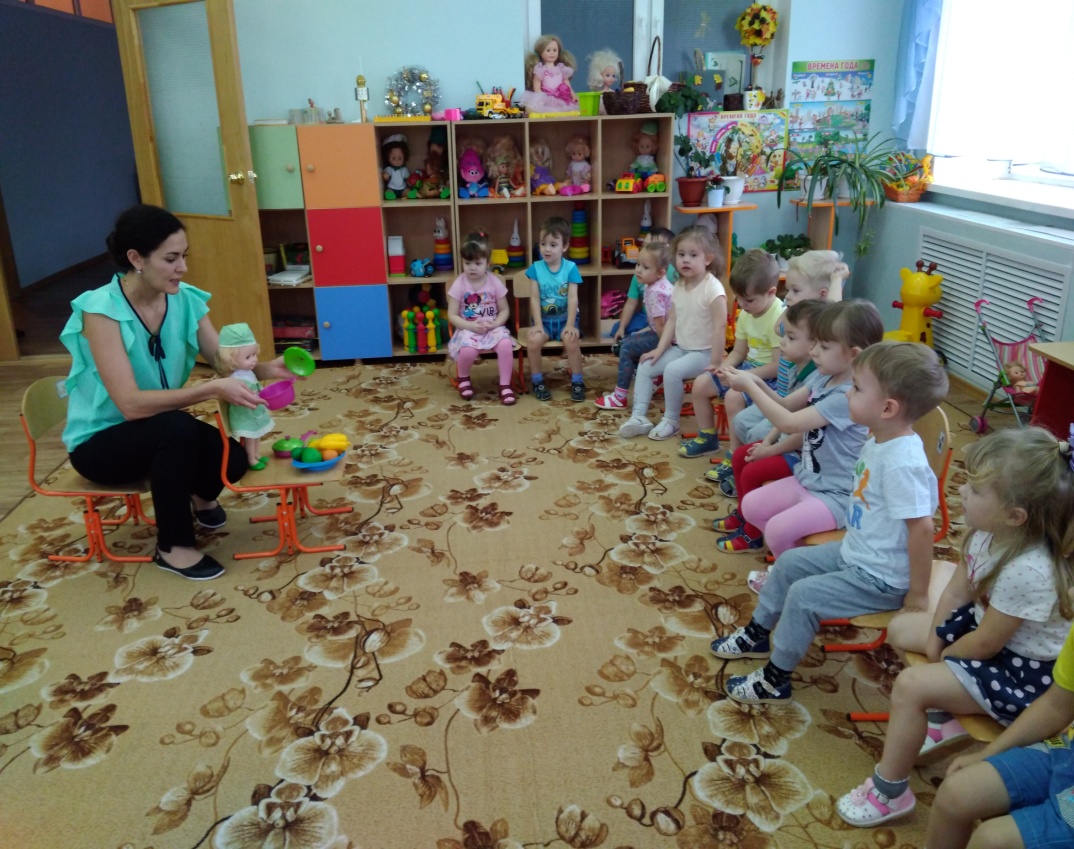 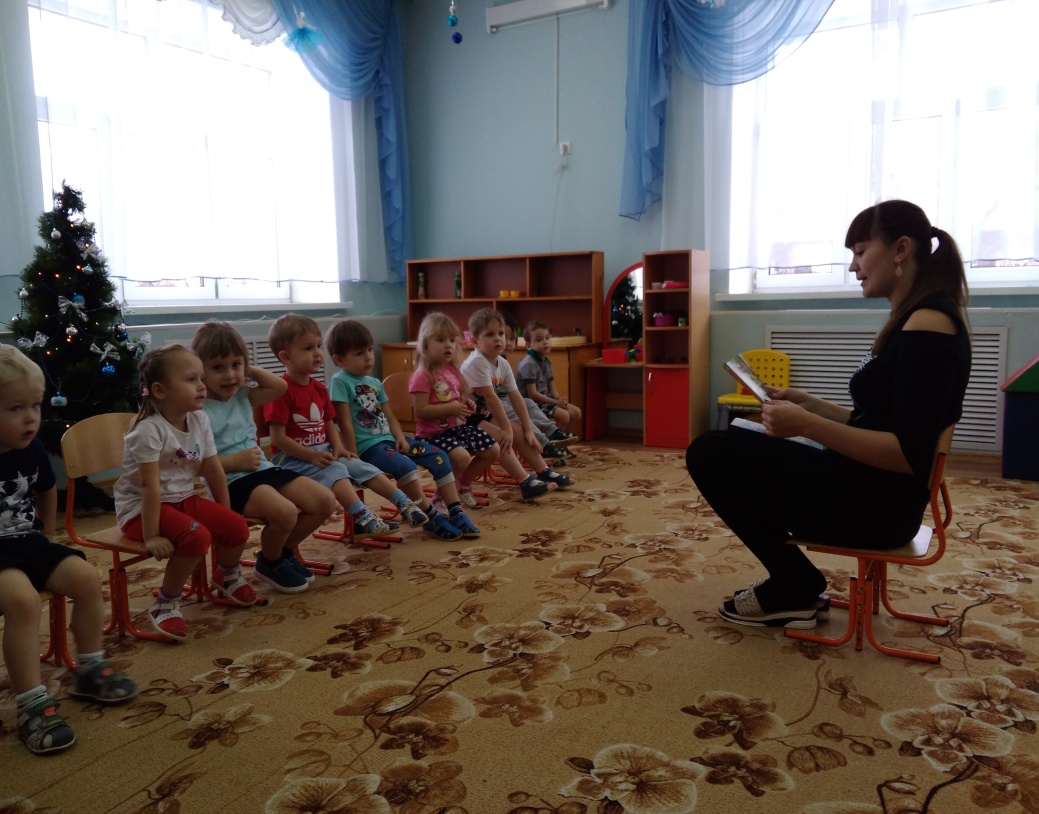 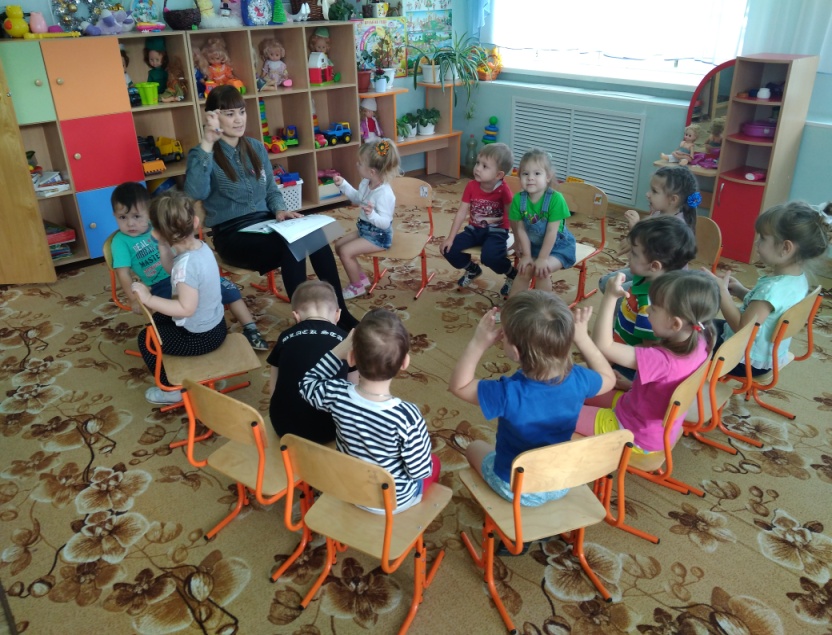 Тема: «Кто нас лечит?»
- Просмотр мультфильмов «Как бегемот боялся прививки», «Смешарики. Ёжик и здоровье».                      
 
- Дидактическая игра «Что в мешочке лежит?»
- Аппликация «Скорая помощь»
- Сюжетно-ролевая игра «Пациенты
- Чтение художественной литературы
К. Чуковский «Айболит»
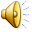 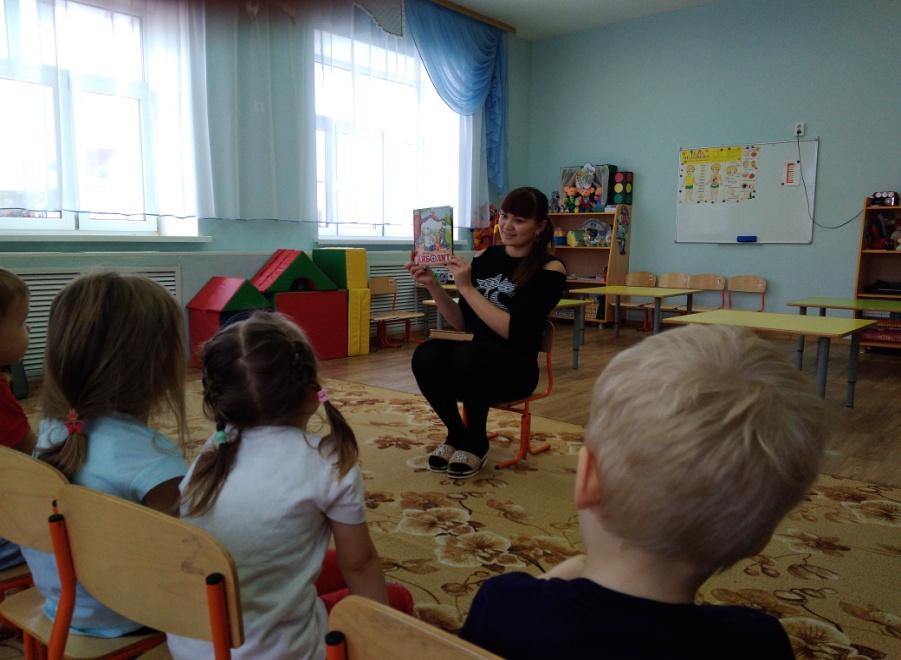 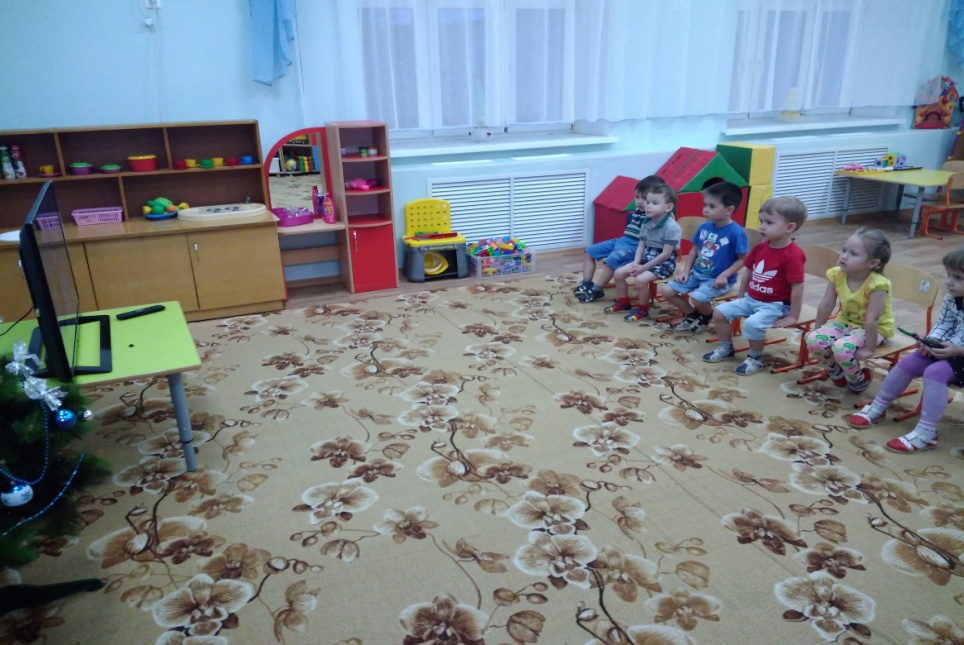 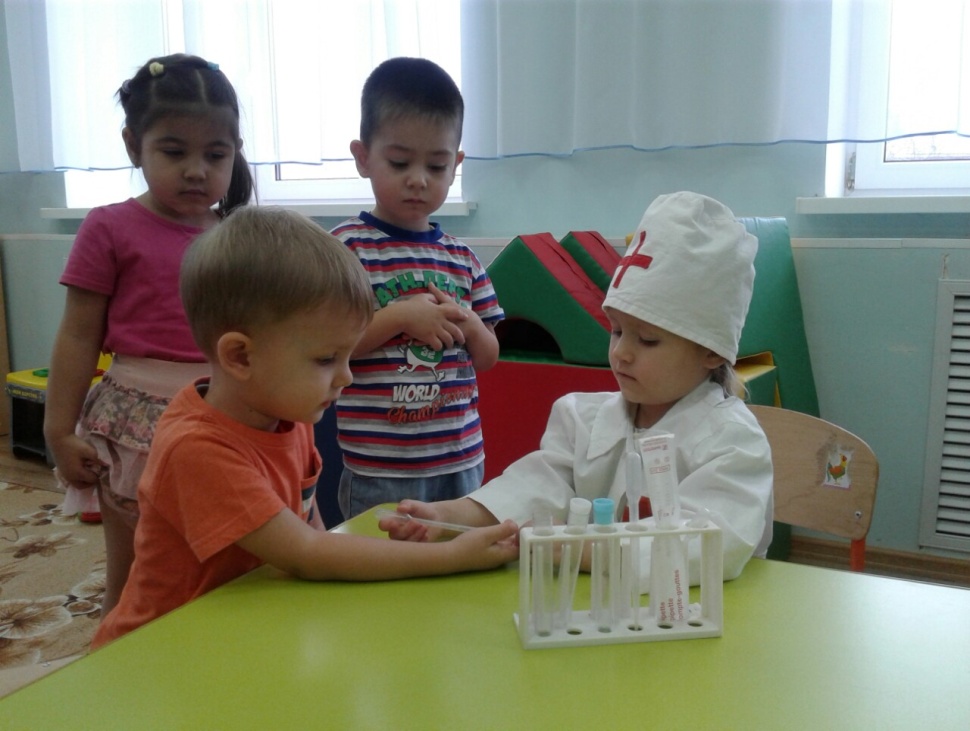 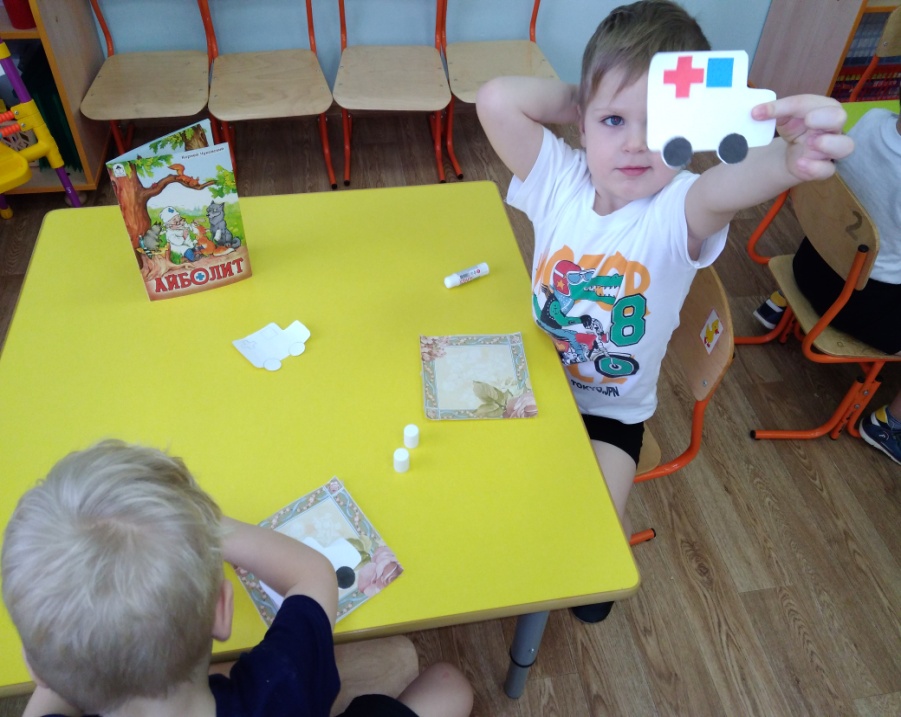 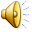 Тема  «Что нам стоит дом построить» Беседа «Кто построил  детский сад?»
-Дидактическая игра «Кому что нужно»
-Сюжетно-ролевая игра «Мы -строители»

-Пальчиковая гимнастика  «Мы ребята-мастера»
- Чтение художественной литературы И.Халин «Мастера»
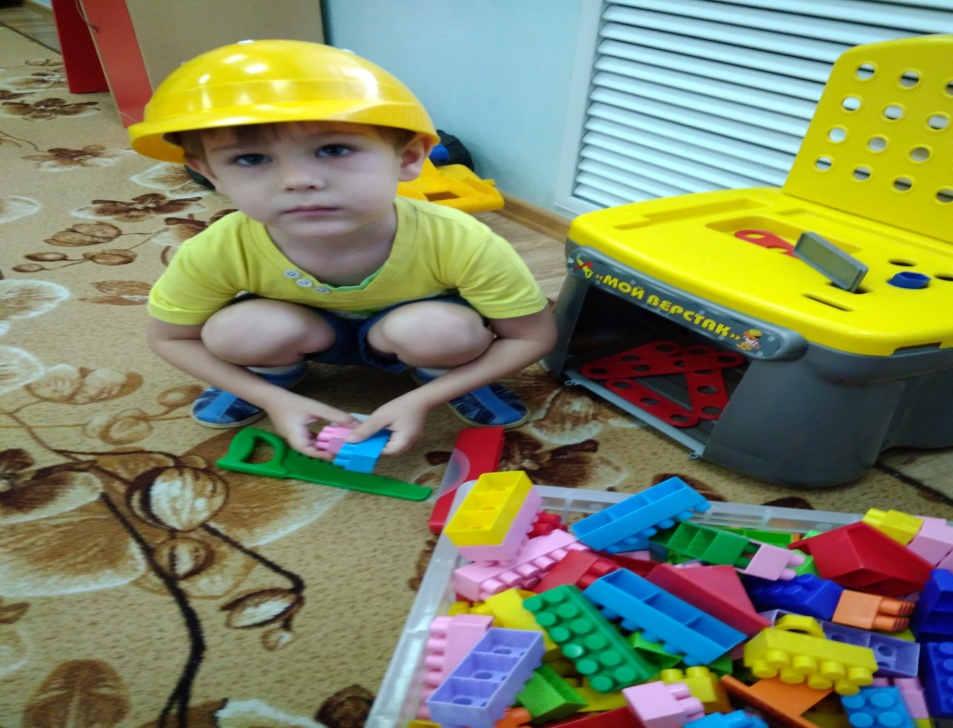 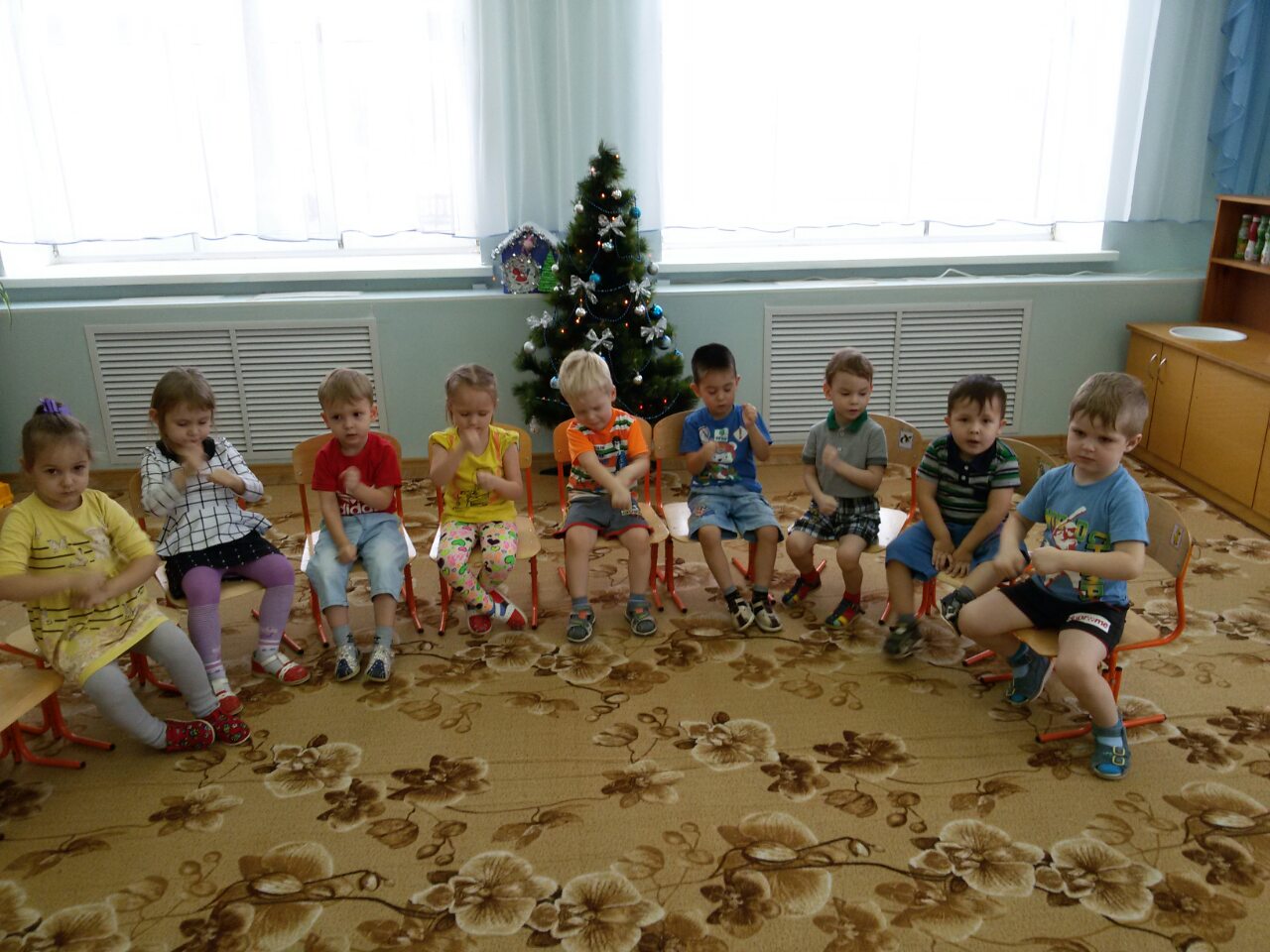 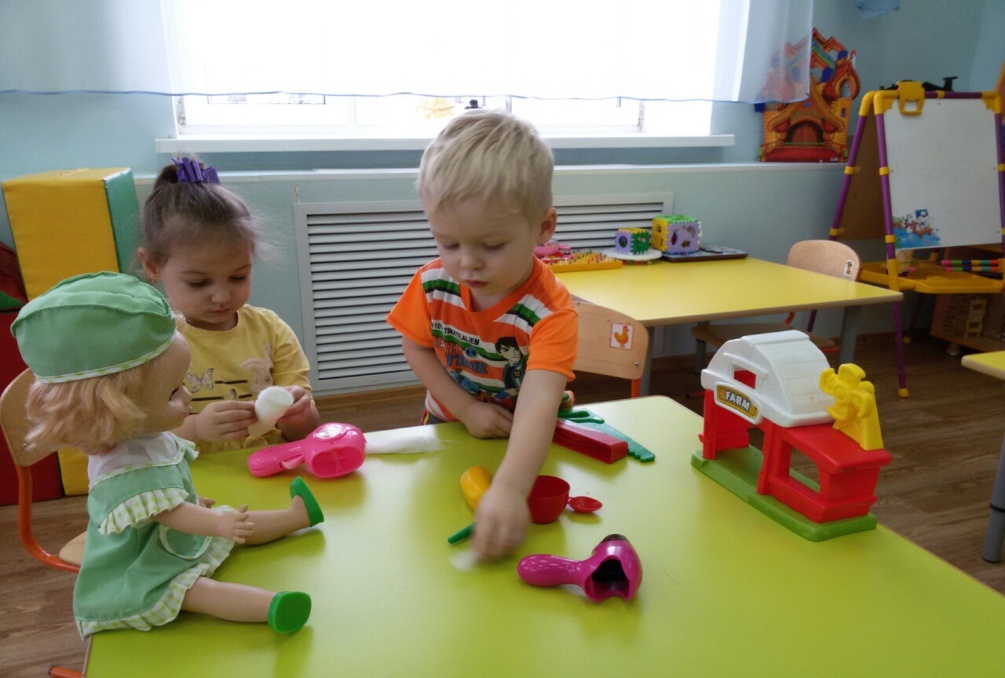 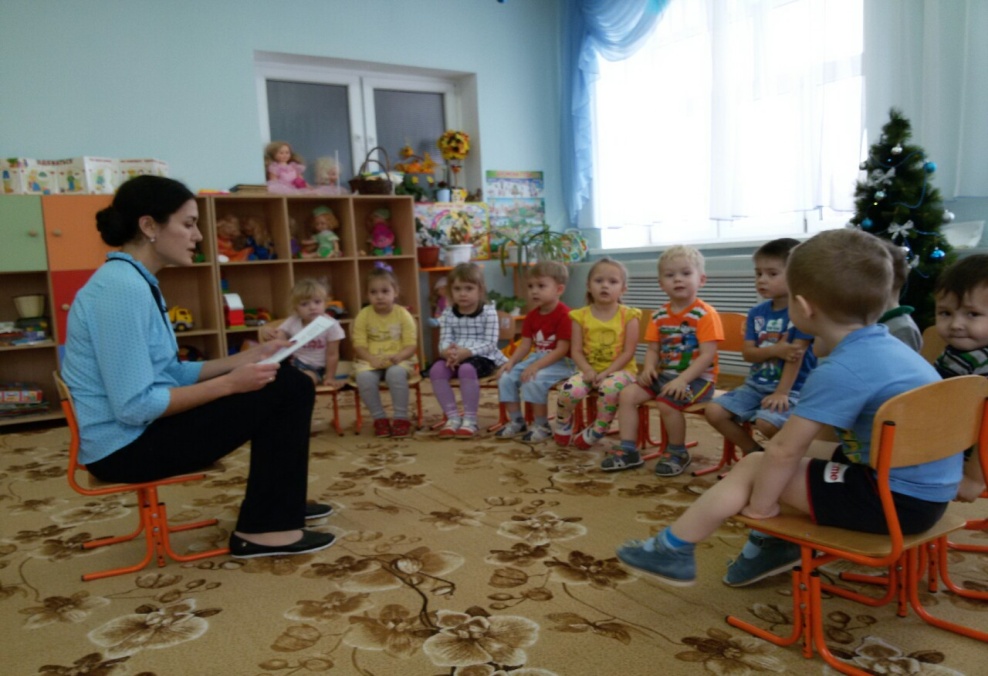 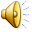 Тема: Дайте ножницы расческу ,он вам сделает прическу.
Парикмахер непременно, подстрижет вас современно.»Парикмахер»

-Рассказ о профессии парикмахера 

-Беседа с детьми «Как я с мамой ходил в парикмахерскую».

-Чтение стихотворения  С.Михалкова «В парикмахерской ».

-
Дидактическая игра «Для чего эти предметы »

- Сюжетно-ролевая игра  «Парикмахер».
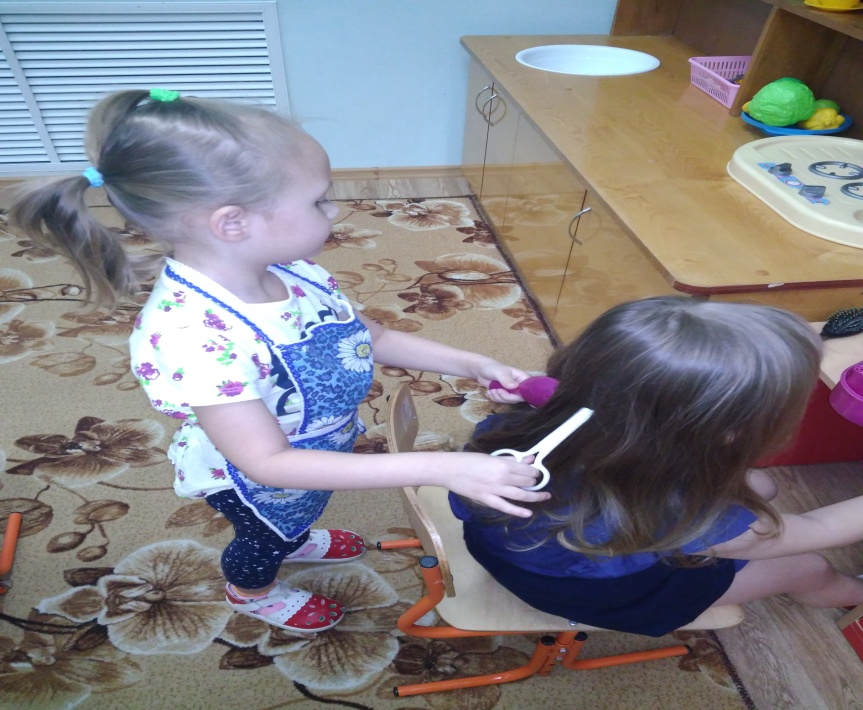 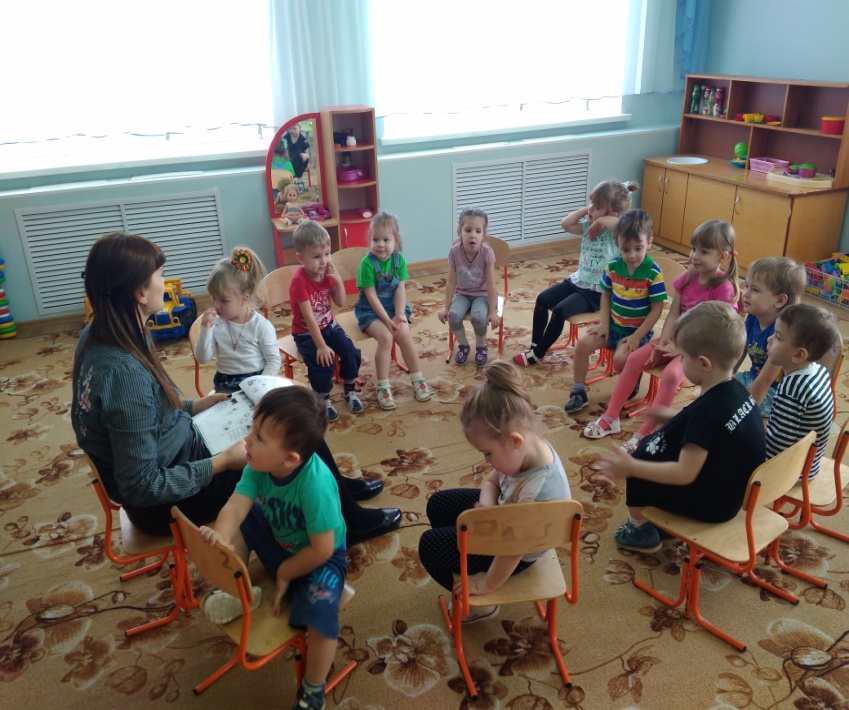 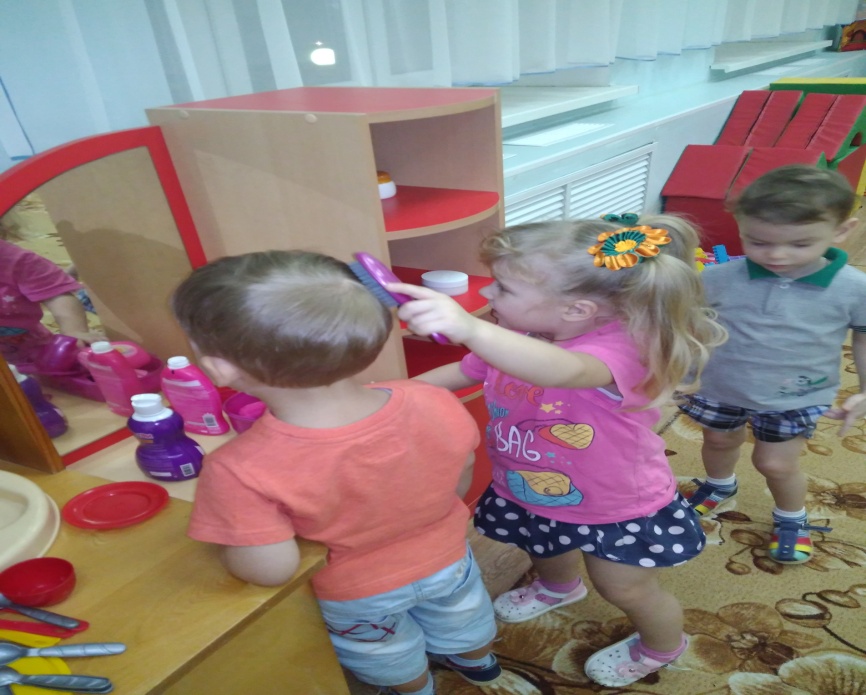 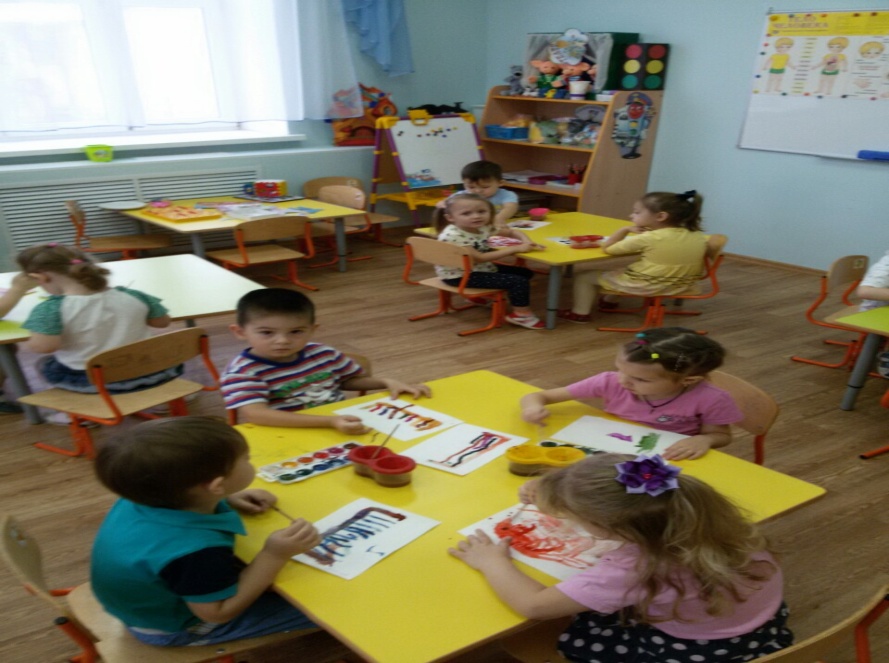 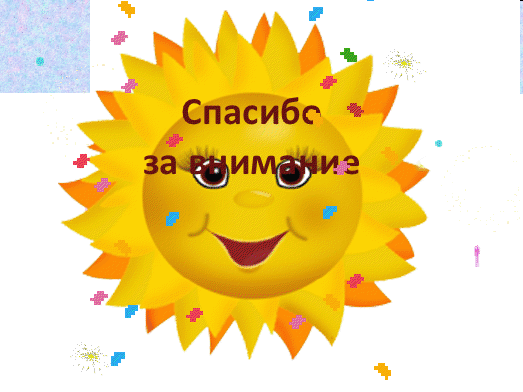 Спасибо за внимание!